Qari mill-Ktieb
tal-Eżodu
Eżodu 3, 13-20
F’dak iż-żmien, wara li Mosè sema’ l-leħen qalb 
l-għollieq wieġeb lil Alla:
“Ara, jiena mmur għand ulied Iżrael u ngħidilhom: ‘Alla ta’ missirijietkom bagħatni għandkom”. U huma jistaqsuni:
“X’jismu?’. 
Jiena xi ngħidilhom?”. 
Alla wieġbu: 
“Jien-li-Jien”. 
U kompla jgħidlu:
“Hekk għidilhom lil ulied Iżrael: 
‘Jiena-Hu bagħatni għandkom’ ”.
U Alla kompla jgħidlu:
“Hekk għandek tgħidilhom lil ulied Iżrael:
‘Jahweh, Alla ta’ missirijietkom, Alla ta’ Abraham, Alla ta’ Iżakk,
Alla ta’ Ġakobb, bagħatni għandkom’. 
Dan ikun ismi għal dejjem u dan l-isem ifakkarkom fija minn nisel għal nisel.
Mur u iġbor ix-xjuħ ta’ Iżrael u għidilhom: 
‘Il-Mulej, Alla ta’ Missirijietkom, Alla ta’ Abraham, Alla ta’ Iżakk,
Alla ta’ Ġakobb, deherli u qalli: Ħsibt fikom u x’qegħdin jagħmlulkom 
fl-Eġittu. Jien inwegħedkom li
ntellagħkom mit-tbatija tal-Eġittu, f’art 
il-Kangħanin, il-Ħittin u 
l-Amurrin, il-Periżżin, 
il-Ħiwwin u l-Ġebusin,
f’art tnixxi ħalib u għasel’.
Huma jisimgħu kliemek, u int u x-xjuħ ta’ Iżrael tmorru għand is-sultan
tal-Eġittu u tgħidulu: 
‘Il-Mulej, Alla tal-Għebrej, iltaqa’ magħna. U issa, nitolbuk, ħallina nitbiegħdu tlitt ijiem mixi
fid-desert biex hemm noffru sagrifiċċji lill-Mulej Alla tagħna’.
Jien naf li 
s-sultan tal-Eġittu ma jħallikomx toħorġu mingħajr ma jkun imgiegħel b’saħħa.
Għalhekk jiena mmidd idejja u nolqot lill-Eġittu bl-għeġubijiet li nagħmel fih; wara dan il-Fargħun iħallikom tmorru”.
Il-Kelma tal-Mulej.
R:/ Irroddu ħajr lil Alla
Salm Responsorjali
R:/ Il-Mulej jiftakar għal dejjem fil-patt tiegħu
Faħħru l-Mulej u xandru ismu,
għarrfu lill-ġnus 
bl-għemejjel tiegħu.
Ftakru fil-ħwejjeġ kbar li għamel,
fl-għeġubijiet u l-ġudizzji tiegħu.
R:/ Il-Mulej jiftakar għal dejjem fil-patt tiegħu
Jiftakar għal dejjem fil-patt tiegħu,
fil-kelma li ta għal elf nisel,
fil-patt li għamel ma’ Abraham,
fil-wegħda li ħalef lil Iżakk.
R:/ Il-Mulej jiftakar għal dejjem fil-patt tiegħu
U kattar ħafna l-poplu tiegħu,
saħħu aktar mill-għedewwa tiegħu.
Dawrilhom qalbhom biex jobogħdu l-poplu tiegħu,
biex jimxu bil-qerq 
mal-qaddejja tiegħu.
R:/ Il-Mulej jiftakar għal dejjem fil-patt tiegħu
Bagħat lil Mosè, il-qaddej tiegħu,
u lil Aron, li hu kien għażel.
Wera bihom għeġubijietu
ħwejjeġ tal-għaġeb fl-art ta’ Ħam.
R:/ Il-Mulej jiftakar għal dejjem fil-patt tiegħu
Hallelujah, Hallelujah
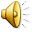 Ejjew għandi, intom ilkoll li tinsabu mħabbtin u mtaqqlin, u jiena nserraħkom, jgħid 
il-Mulej.
Hallelujah, Hallelujah
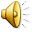 Qari mill-Evanġelju skont 
San Mattew
Mt 11, 28-30
R:/ Glorja lilek Mulej
F’dak iż-żmien, Ġesù qal:
“Ejjew għandi, intom ilkoll li tinsabu mħabbtin u mtaqqlin, u jiena nserraħkom.
Ħudu fuqkom il-madmad tiegħi u tgħallmu minni, għaliex jiena ta’ qalb ħelwa u umli,
u intom issibu l-mistrieħ għal ruħkom. Għax 
il-madmad tiegħi ħelu u 
t-toqol tiegħi ħafif”.
Il-Kelma tal-Mulej
R:/ Tifħir lilek Kristu